Мультимедийное дидактическое пособие для детей 2 младшей группы
Угадай сказку
Выполнила
Гуськова Олеся Владимировна
Воспитатель ГБОУ СОШ с Богдановка с.Богдановка с.п. детский сад «Ручеек»
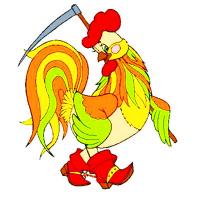 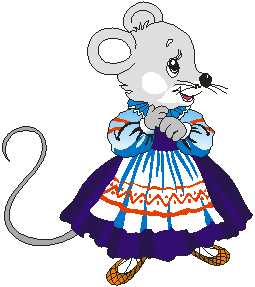 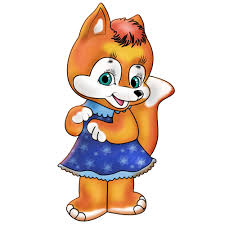 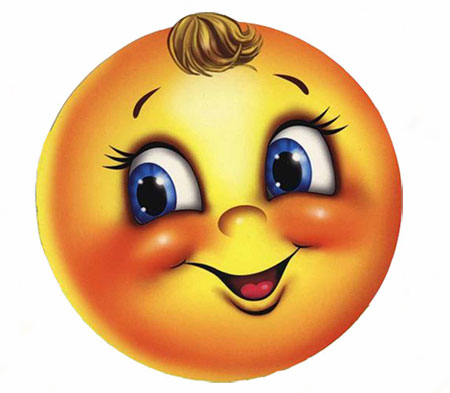 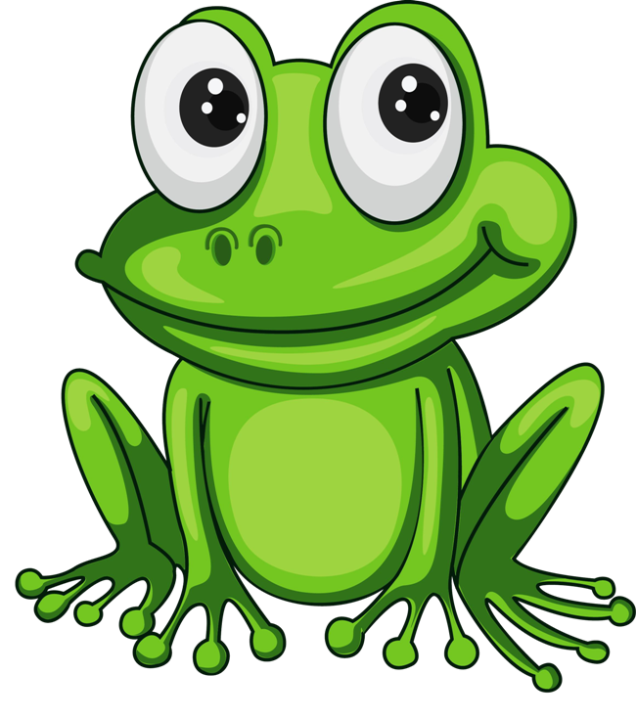 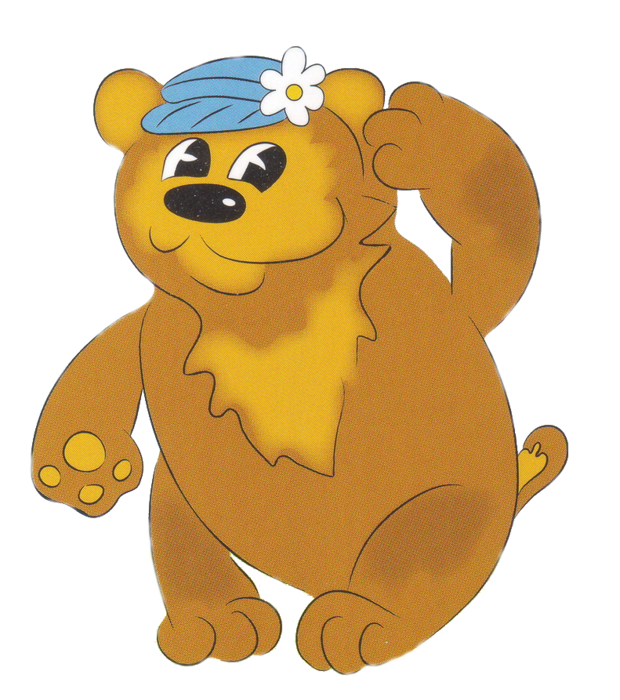 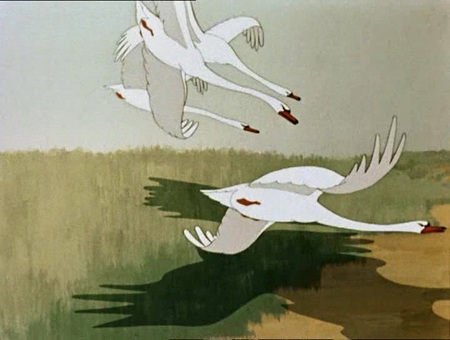 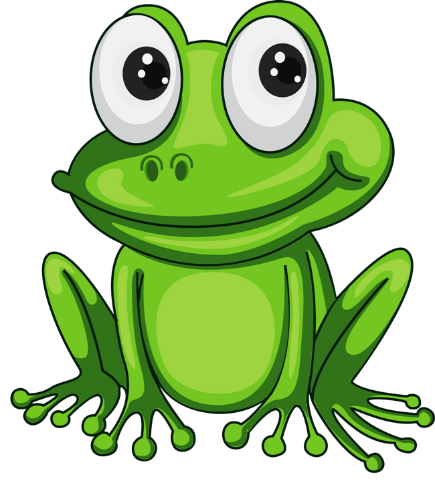 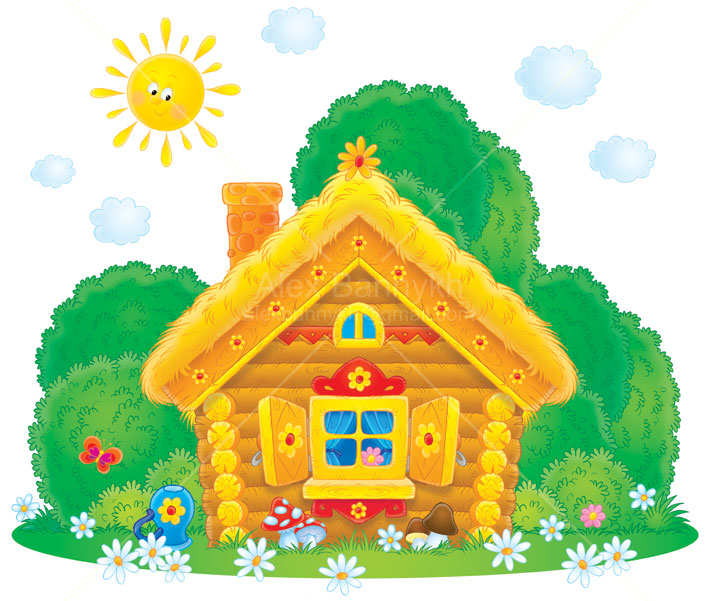 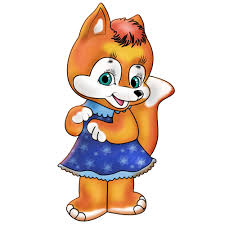 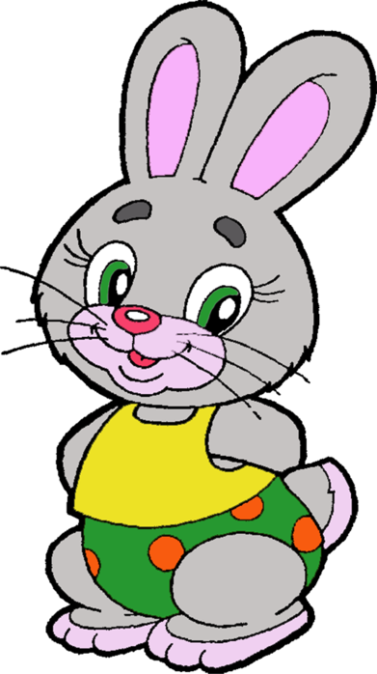 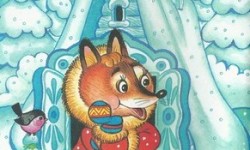 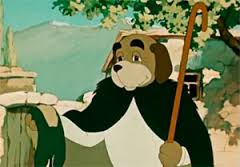 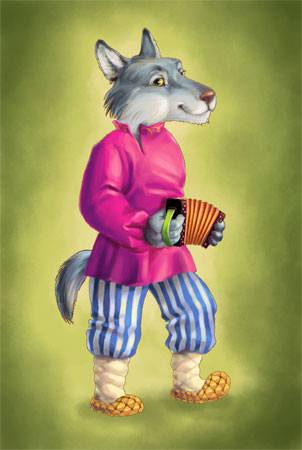 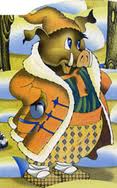 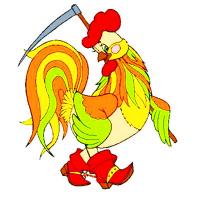 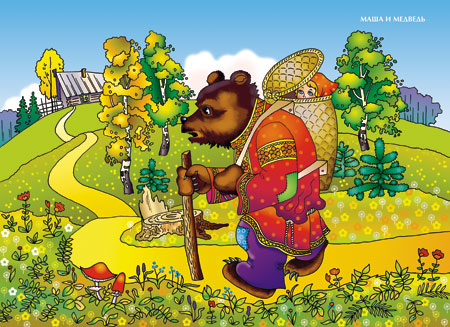 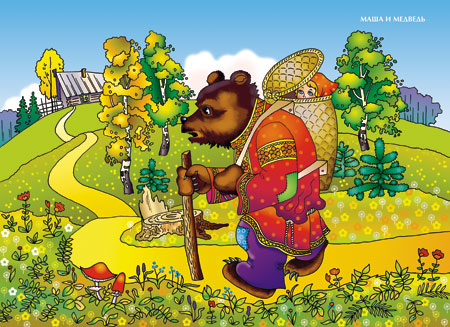 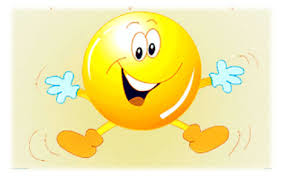 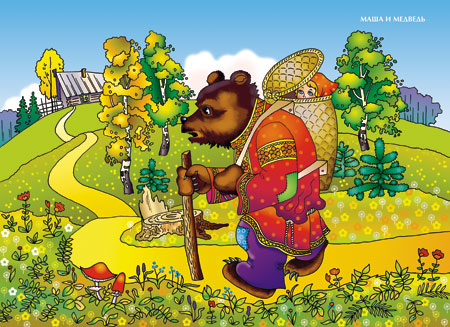 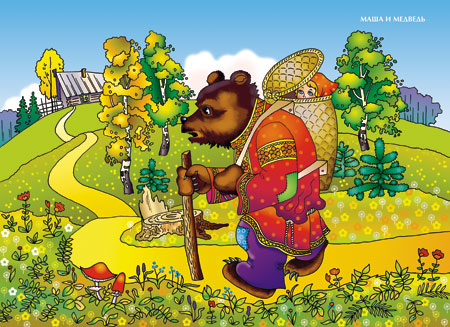 Ура!
Молодец